Content drives everything we do – at work, at school, and at play. Distributing it is what DM NVX® AV-over-IP technology does for every type of organization – flawlessly and securely.
DM NVX  AV-over-IP technology
There’s no challenge a DM NVX solution can’t meet, no type of content it can’t distribute – across campuses, throughout offices, or around the world.
DM NVX
Your standards for image quality, latency, and security. All meet on one platform.
Any network
Any type of content
Multilayer technology combines    signals onto one platform
Greater flexibility
Highly scalable
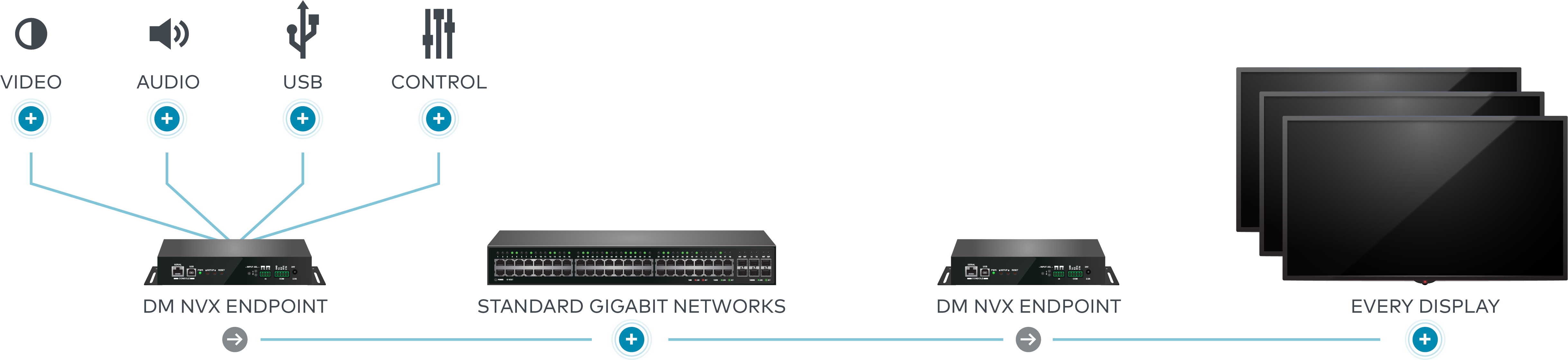 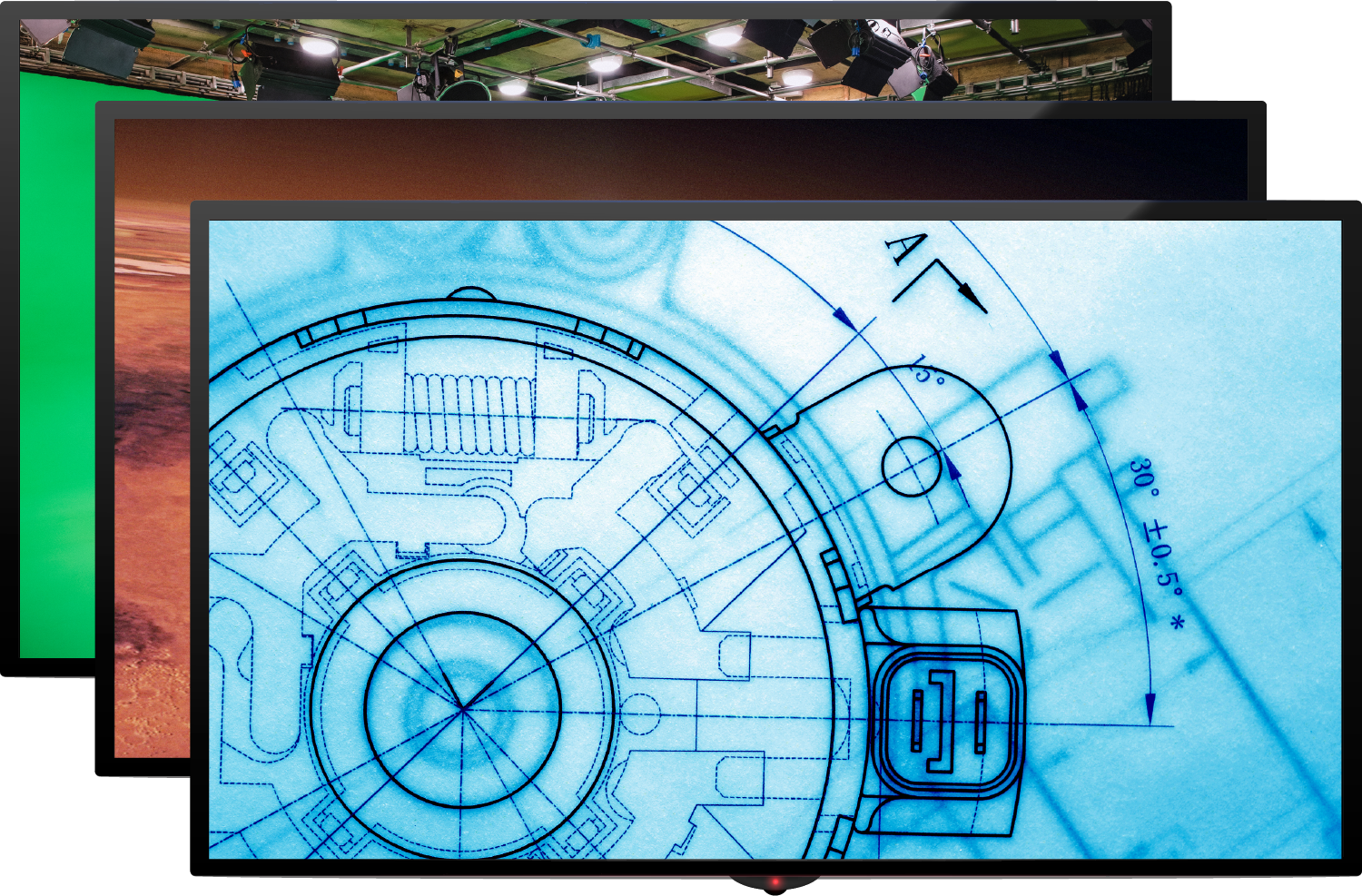 Every format. Every type of content.
Video
Formats: 480i / 720p / 1080i / 1080p / 4K 4:2:0 /    4K 4:4:4 / HDR10+ / Dolby Vision®
Routing: Any signal on the network to any endpoint
Inputs: HDMI® or network video stream
Outputs: HDMI or network video stream
Video wall processing: Supports 8x8
Route independently from audio
Image freeze
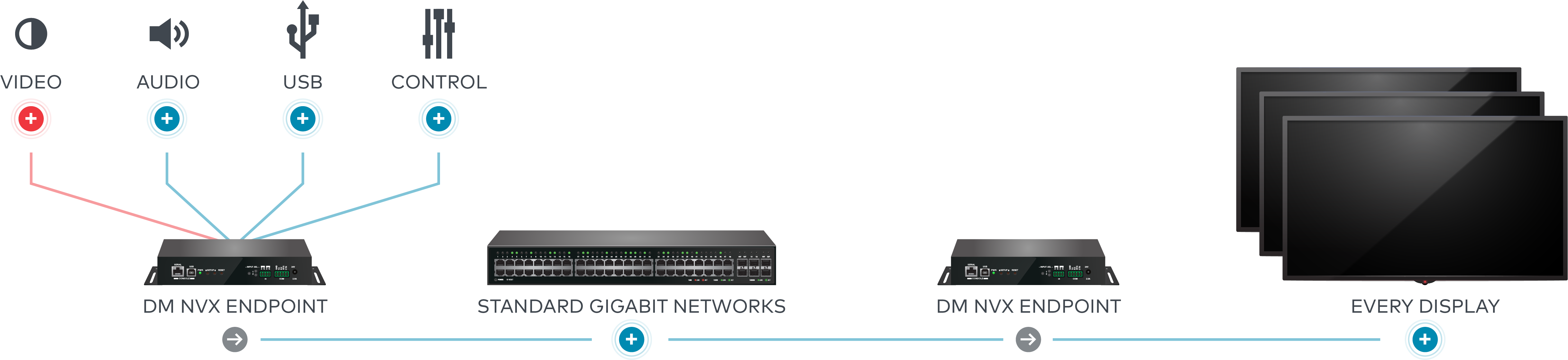 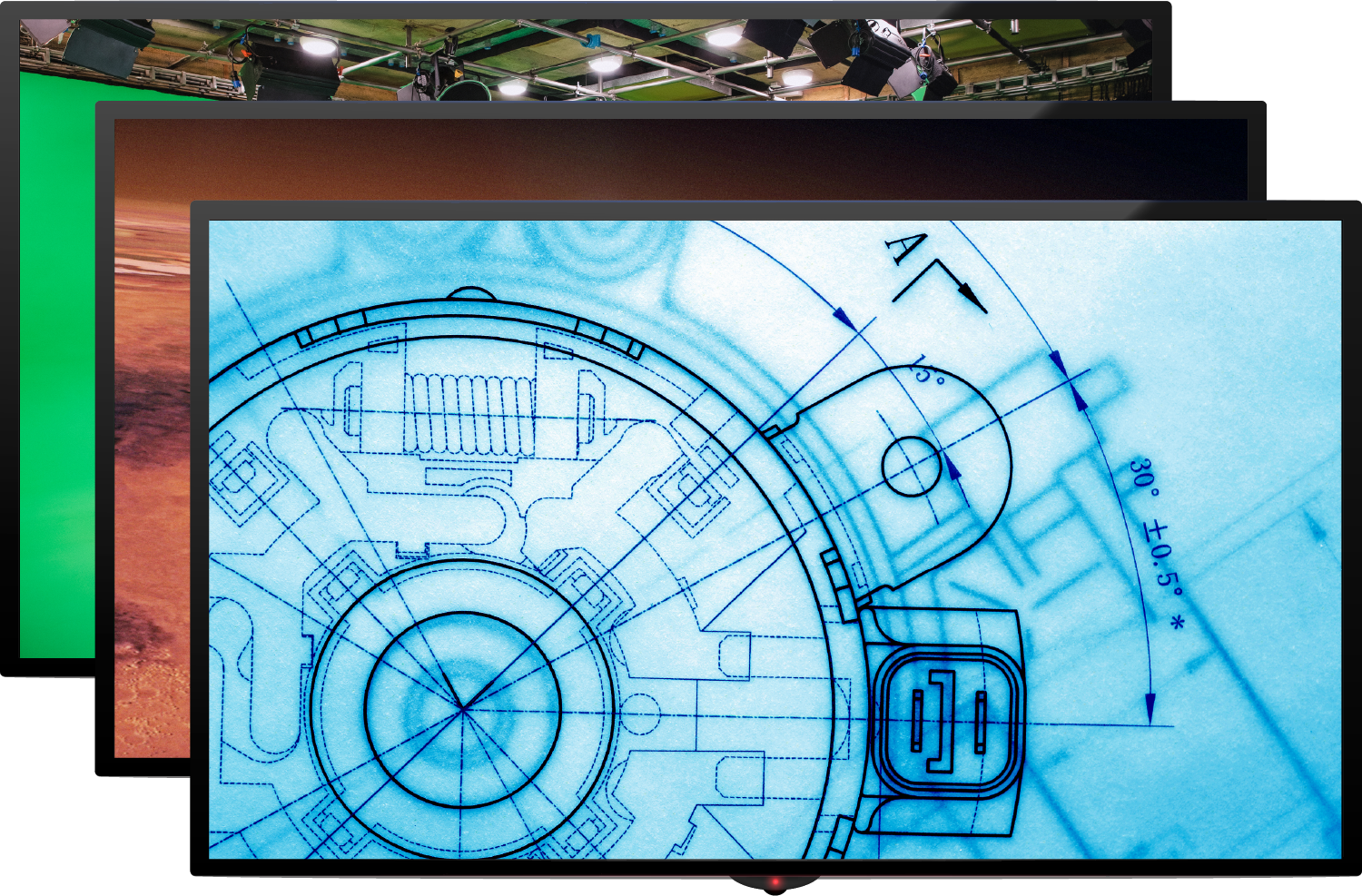 Every format. Every type of content.
Audio
Routing: Any signal on the network to any endpoint   or combine audio and video from different sources
Downmixing: 363 models includes built-in DSP
Formats: Digital HDMI and Stereo 2-channel /    AES67 / Dante® / Dolby Digital® / Dolby Digital EX /   Dolby Digital Plus / Dolby® TrueHD / Dolby Atmos® /   DTS® / DTS-ES / DTS 96/24 / DTS-HD High Res /   DTS-HD Master Audio™ / LPCM up to 8 channels
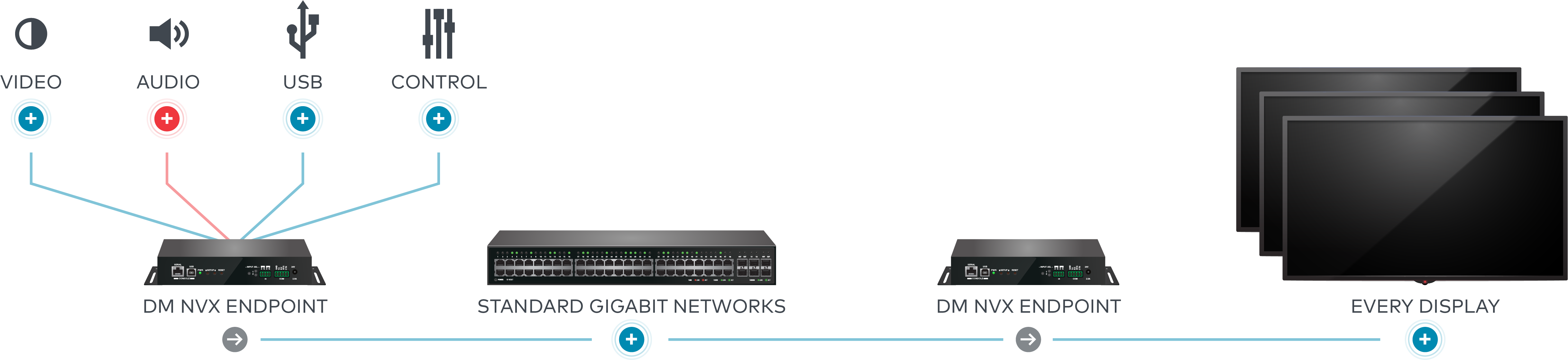 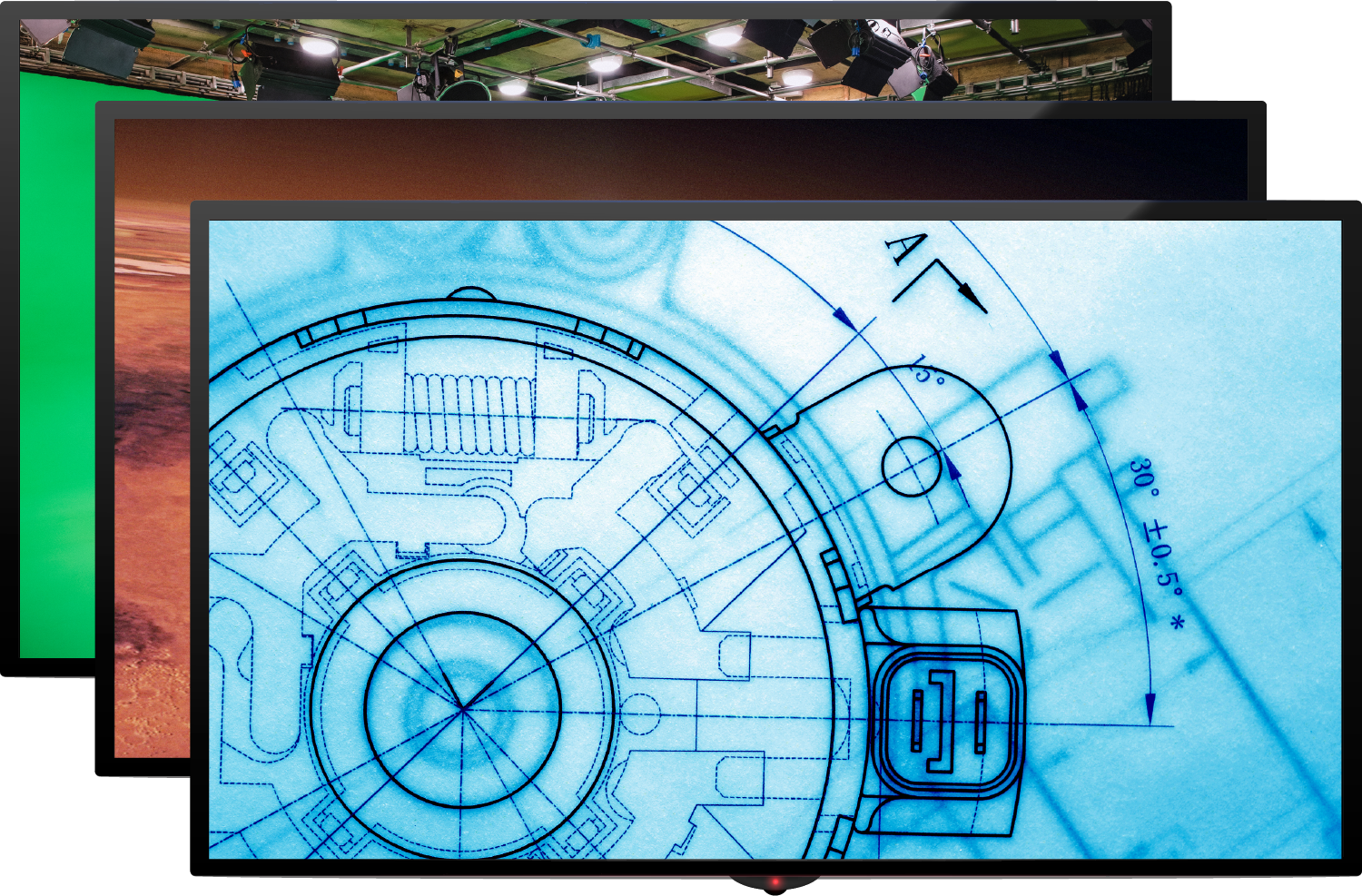 Every format. Every type of content.
USB
Bi-directional: Route in either direction, regardless    of if the unit is in transmitter or receiver mode.
USB-EXT-DM: Signals can be routed between    DM NVX and USB-EXT-DM units over the network.
Full USB 2.0 support: Mouse / Keyboards /    Cameras / ID readers / PCs / Printers /    Thumb drives / Hard drives / Video game controllers
KVM signal extension and routing    on 351, 360, and 363 models
Any signal on the network to any endpoint
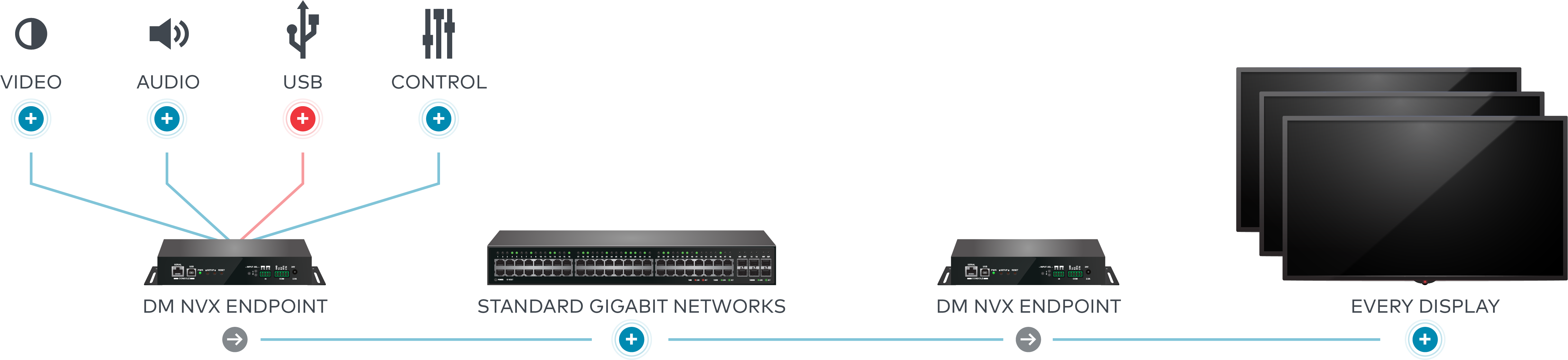 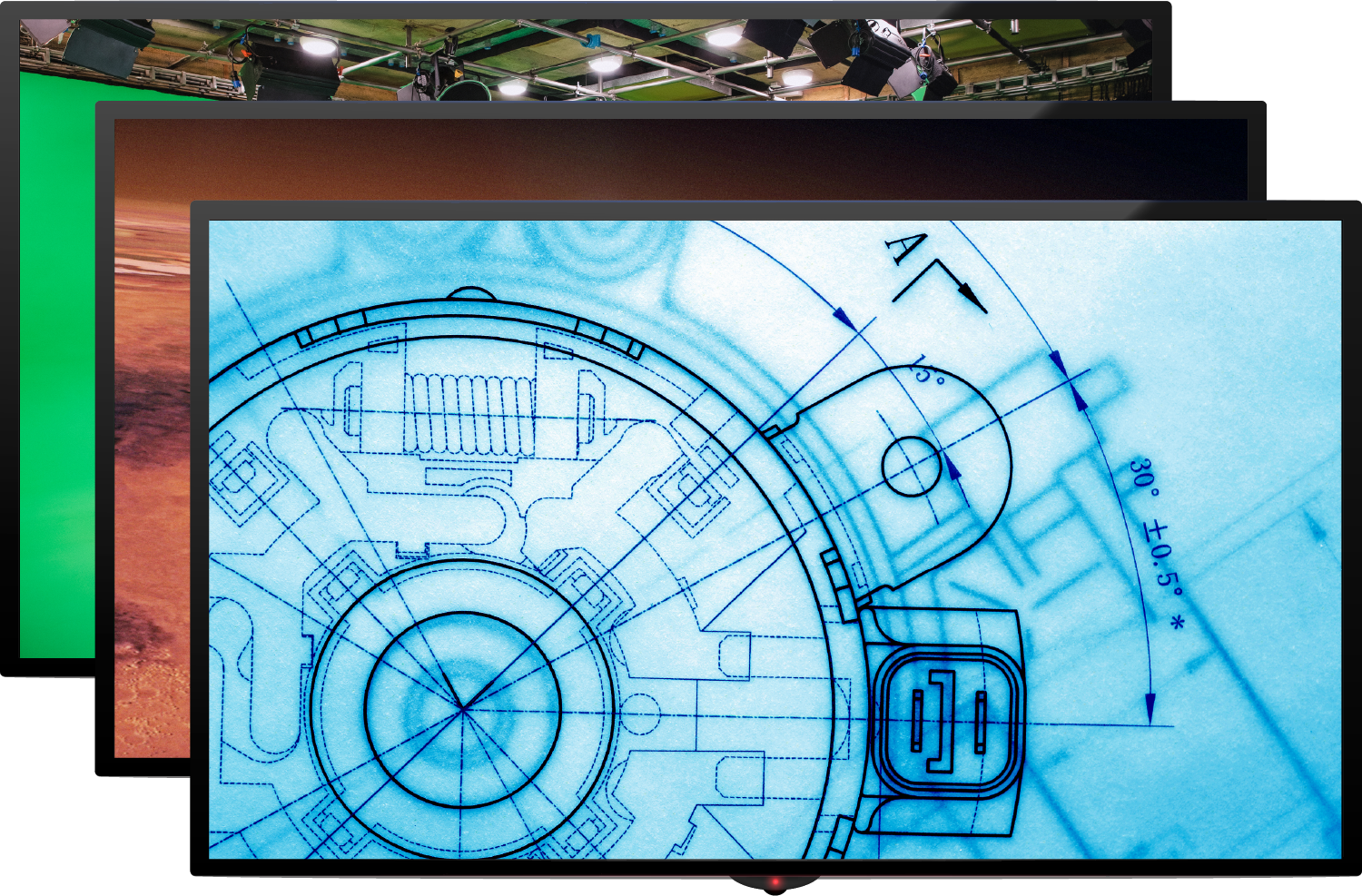 Every format. Every type of content.
Control
IP: Second RJ45 port provides control signals    to local devices
IR and RS-232: Device acts as a gateway for   control of common displays and other devices
CEC: Built-in CEC allows display control via HDMI
Automatic display control
Simplified routing: Independently route video,   audio, and USB
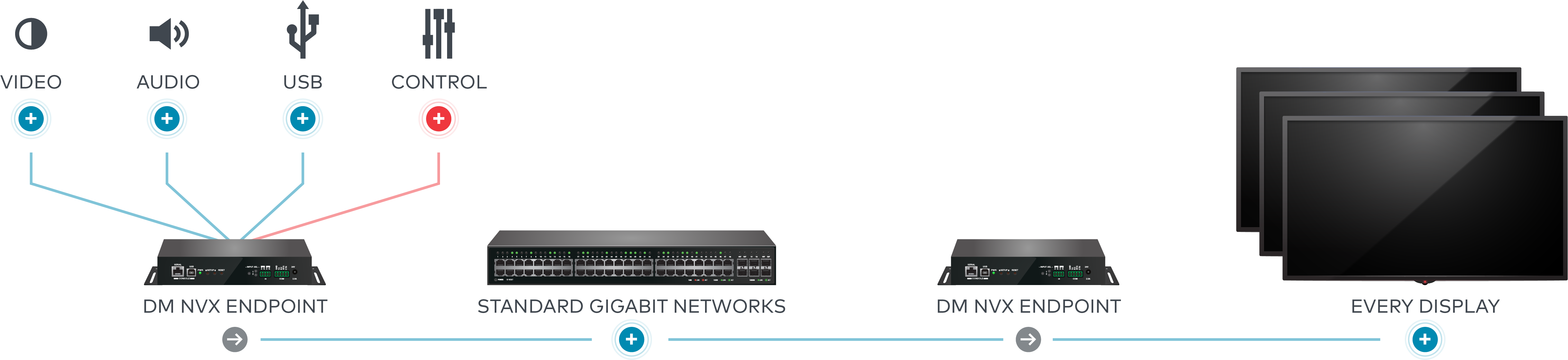 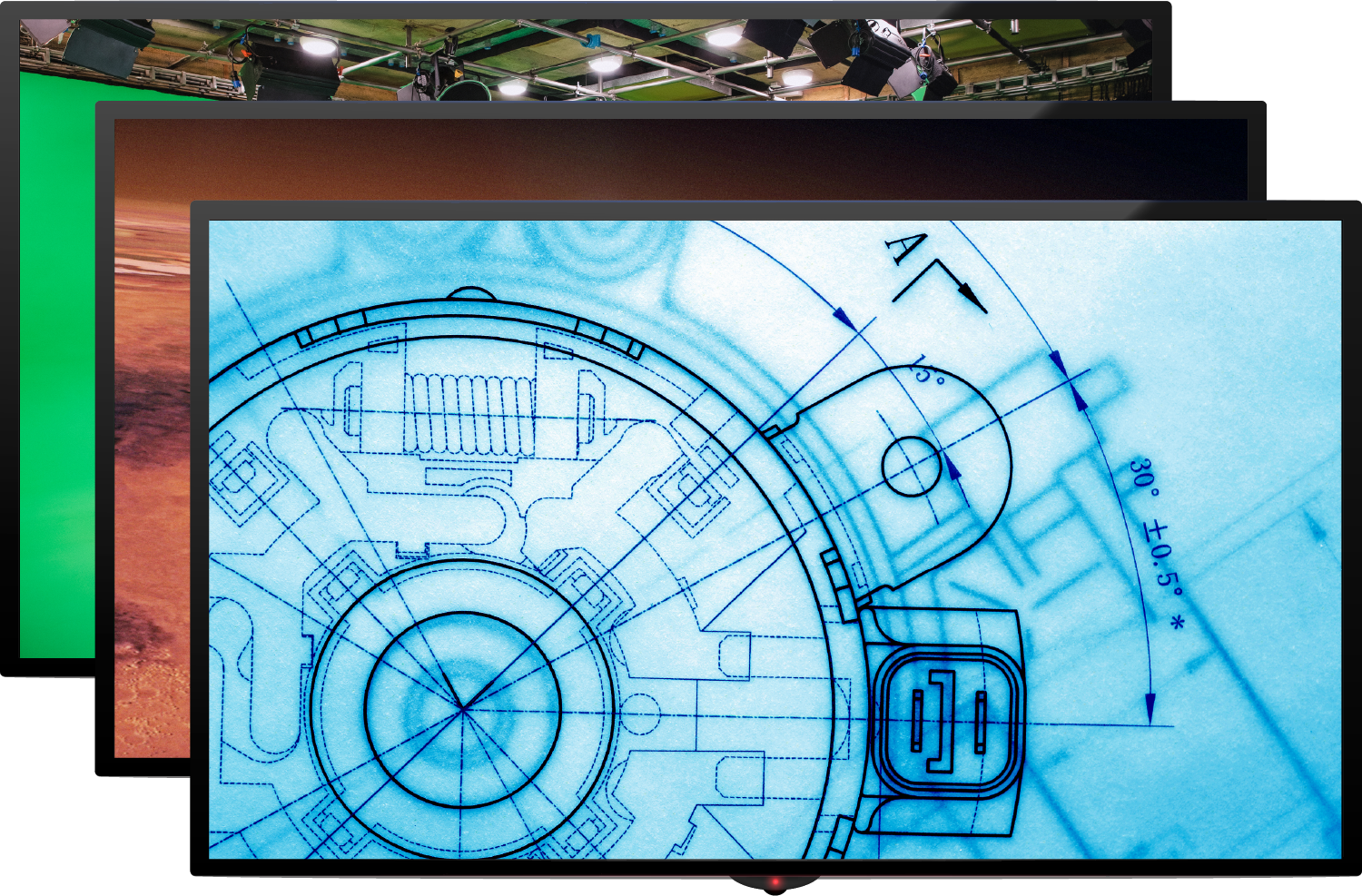 Every picture perfect. Every time.
First gen imageJPEG2000
Pixel Perfect Processing ImagePixel Perfect Processing
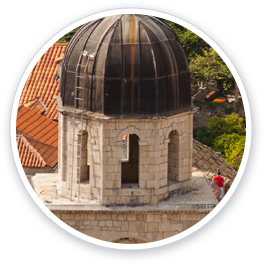 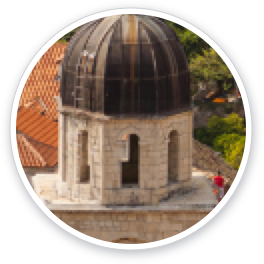 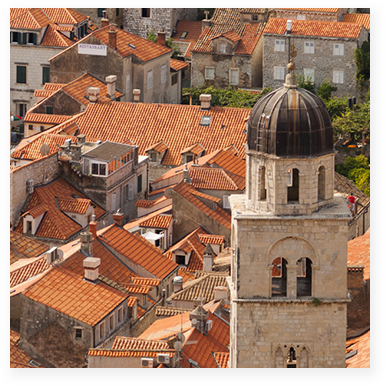 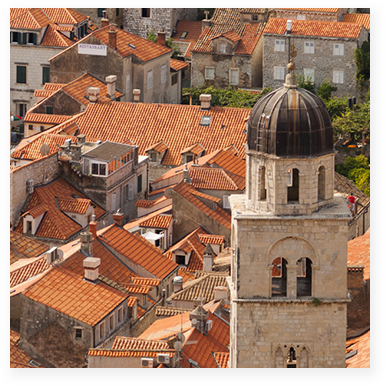 The only AV-over-IP solution that delivers flawless video and Pixel Perfect Processing images.

Pixel Perfect Processing only available with DM NVX; developed in conjunction with Intel and intoPIX
Builds on the fundamentals and efficiencies of JPEG 2000
Adds to DM NVX reputation for flawless video
Delivers the same quality as the direct source
Imperceivably perfect; see the finest detail in the densest image
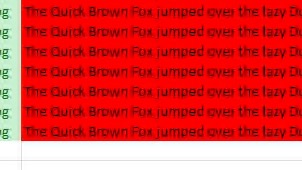 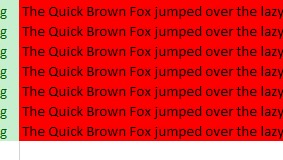 What latency?
Zero latency
Experience imperceivably responsive technology
Meets Human Interface Device standard
Ensures synchronized camera and audio
Mouse and keyboard move with you
Feels like an extension of you
Works in real-time
Your network. Your protocols. Your standards.
Works with every network
Designed as 1Gb solution on Cat5E cable
Partners with best in breed technology
Microsoft IoT Partner of the Year
Intel
IntoPIX
Industry formats for interoperability
All built to the strictest guidelines to ensure the greatest security
Every network
Network flexibility 
The 1 Gigabit solution that works with any network, any application, any design 
Layer 3 compatibility 
DM NVX is capable of transporting data to different sub networks 
Flexible bit rate options
Adjustment bit rate based on the resolution of the source being routed 
Use network resources efficiently where full 4K60 4:4:4, HDR is not required or bandwidth is limited
Quality of service standard protocol
Stream port selection
Route audio, video, and USB control on separate physical networks
The standards you use. The interoperability you want.
DM NVX works with industry standards and systems you have, so you can achieve whatever you want.
Standards
Extend DM NVX…
Broad range of video and audio standards.
Into the world of the most popular displays with a plug-and-play solution: DM-NVX-D80 IoAV decoder
With existing DigitalMedia™ and HDBaseT® systems with the DM-NVX-E760
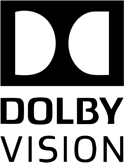 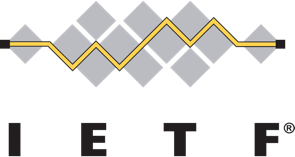 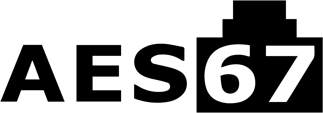 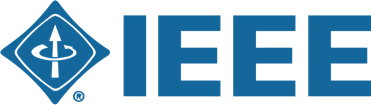 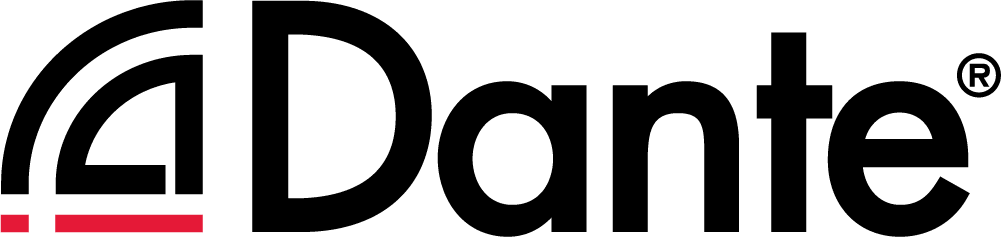 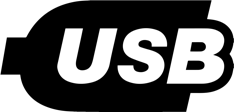 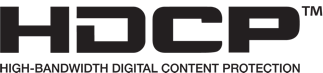 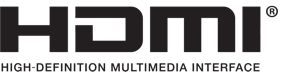 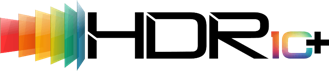 The standards you use. The interoperability you want.
Native DM NVX IoAV decoder endpoint
Extend into the world of the most popular displays with plug-and-play solution – eliminate cables and mounting 
Compatible with Intel® Open Pluggable Specification (OPS) for seamless integration with OPS-supported displays
Deliver audio and video, 4K60, 4:4:4, HDR across any size network
Partners
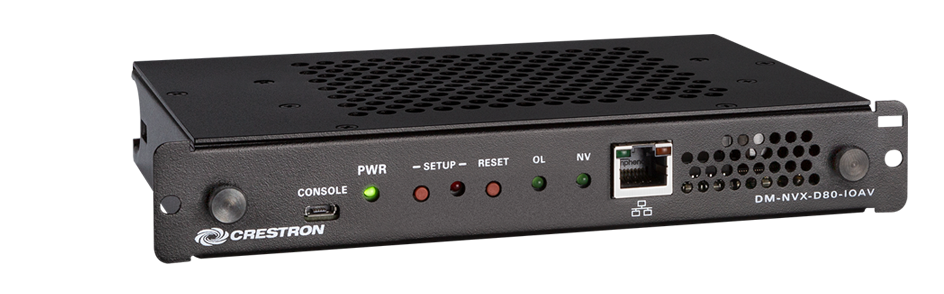 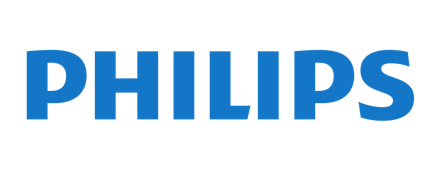 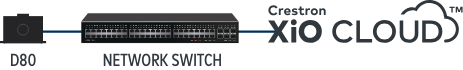 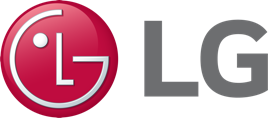 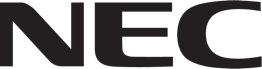 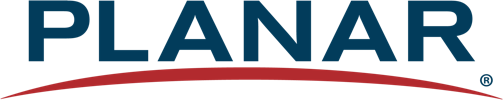 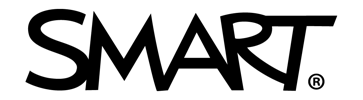 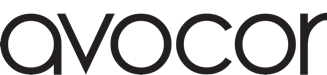 The standards you use. The interoperability you want.
Unify HDBaseT and AV-over-IP
The only 4K60 4:4:4 HDbaseT to AV-over-IP solution on the market:
Endpoint that bridges DM and HDBaseT outputs to a DM NVX network
Fully interoperable with current DM NVX ecosystem
Native integration of Crestron DM, DMPS, and DM Lite® systems with DM NVX
Offers ability to utilize 1-gang wall plate 
4K60 4:4:4 support when pairing with a DM-TX-4KZ-100-C-1G
4K60 4:2:0 when pairing with a HD-TX-101-C-1G-E
Native support for audio-over-IP to integrate with DM NVX and 3rd party systems
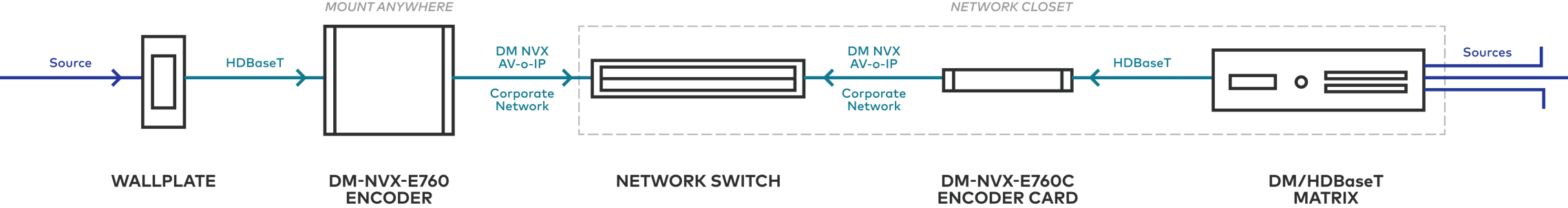 [Speaker Notes: It is an ideal solution for applications that require integrating AV-over-IP into existing HDBaseT systems or expanding an existing room system for broader distribution. The DM-NVX-E760 offers full DM NVX product compatibility and support for Crestron DigitalMedia including DM matrix switchers, all-in-one DMPS systems, and DM Lite®. It also makes it easy to add wall plate transmitters to any installation, just choose the right DM or DM Lite wall plate and connect to the DM-NVX-E760]
Every network secured
AES Encryption: Ensures secure audio and video transmission
802.1x Authentication: Ensures that every device on the network is explicitly authorized
Active Directory®: Centralized credential management 
PKI Authentication: Authenticates specific devices and enables secure key exchanges 
SSH Network Protocol: Encrypts and protects command line communications
Every network secured
HTTPS: Encrypts the data sent between your web browser and the DM NVX web configuration interface
Secure CIP: Ensures secured communications between Crestron control systems and DM NVX devices
SFTP: Secure File Transfer Protocol
TLS: End-to-end communications security over networks
Every option. Every need met. Every expectation exceeded.
Ecosystem of products work as one
Choose the features you need without sacrificing performance or interoperability
Everything you need, nothing you don’t
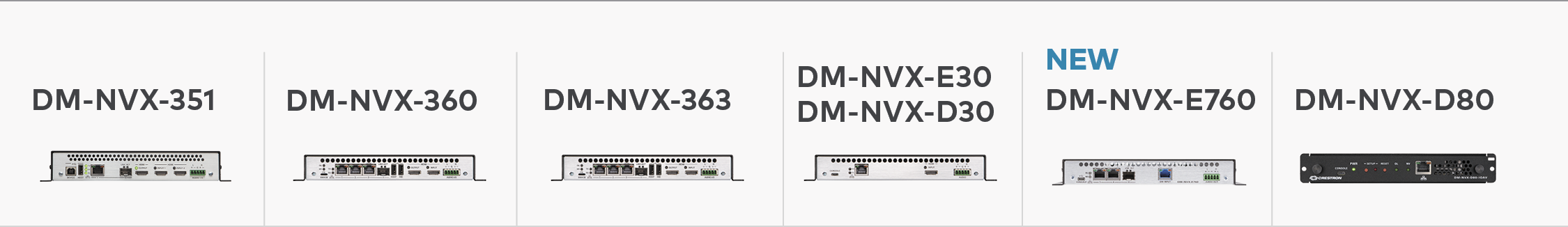 4K60, 4:4:4
HDR
PoE+
1 HDMI output
Full surround Audio
No breakaway audio
RS232, IR (endpoint only)
CEC
4K60, 4:4:4 
HDR+ and Dolby Vision 
PoE+
1 HDMI input
1 HDMI output w/ 4K60 4:4:4 scaler
2 USB-A for HID
USB-2.0 Separation
USB 2.0 and KVM routing
CEC
4K60, 4:4:4, HDR+ and Dolby Vision, PoE+
1 HDMI input, 1 HDMI output w/ 4K60 4:4:4 scaler
Full surround Audio
Breakaway audio, 
Built in DSP for Downmix
Dante Support
2 USB-A for HID
USB-2.0 Separation
USB 2.0 and KVM routing
RS232, IR (endpoint only)
CEC
4K60, 4:4:4
HDR
PoE+ (endpoint only)
1 HDMI® input (E30)
1 HDMI output (D30)
Full surround audio
RS232, IR (endpoint only)
CEC
Now, easily deploy 1-gang wall plate solutions and bridge HDBaseT systems with AV-over-IP.
4K60 4:4:4
HDR Network AV OPS Decoder
OPS (Open Pluggable Specification) Support
USB 2.0 Routing
CEC
Every option. Every need met. Every expectation exceeded.
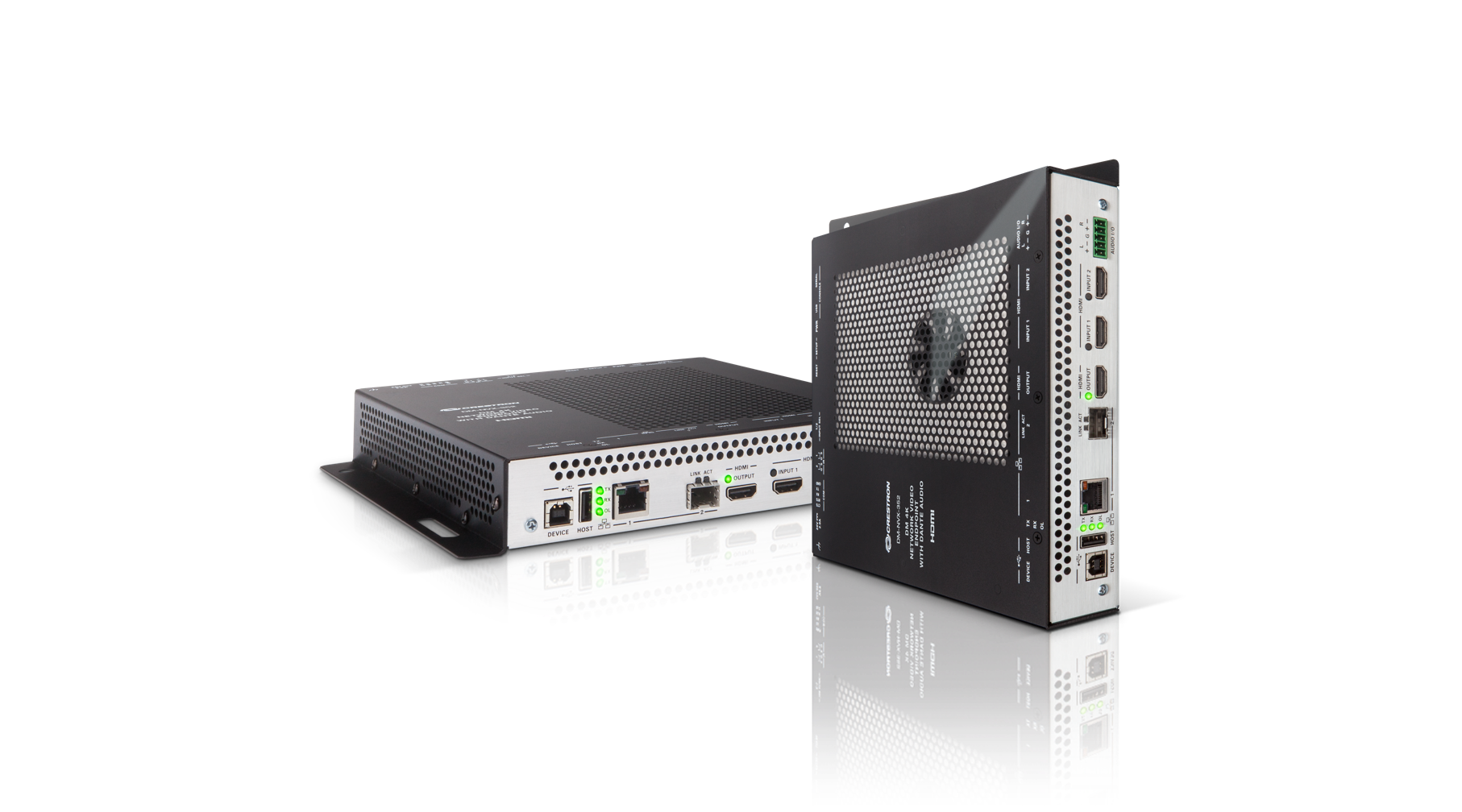 A single, simple management system
DM NVX Director™ virtual switching appliance is mission control  
Configure, monitor, and manage every DM NVX endpoint network-wide
Real-time signal routing and control
Edge routing and distribution 
Manage at a campus level and create logical groups (domains) for your DM NVX platform
Break them into rooms or groups–whatever suits your business needs. 
Visualize your AV network
Take management one step further
Crestron XiO Cloud® provisioning and management
Increase efficiency 
Manage and update firmware 
Remote
Individually or all at once
Monitor device status anywhere
Resolve events remotely to improve device uptime
Every application
DM NVX solves video distribution needs across enterprise, education, government, and more.
St. John’s University
MECCA Sports Bar and Grill
FishtechGroup
The University of Southern California
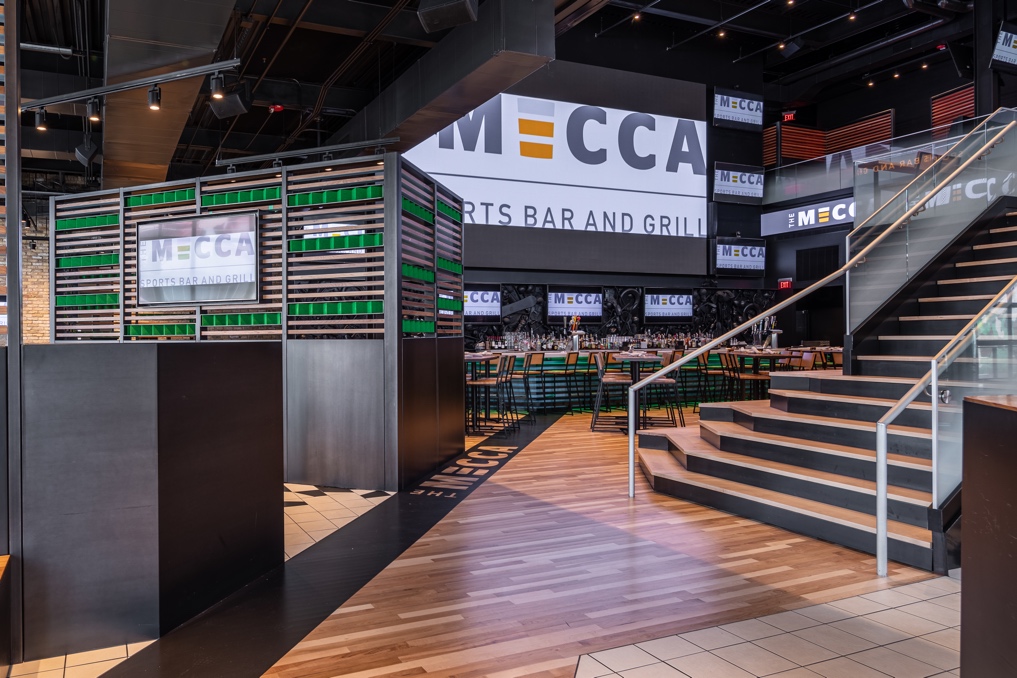 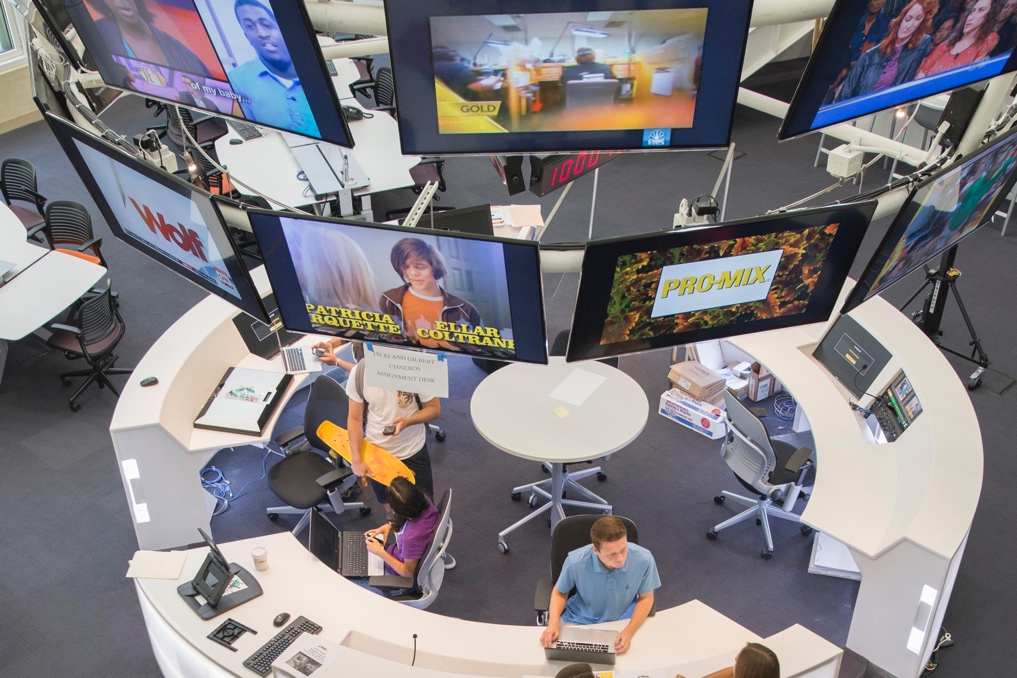 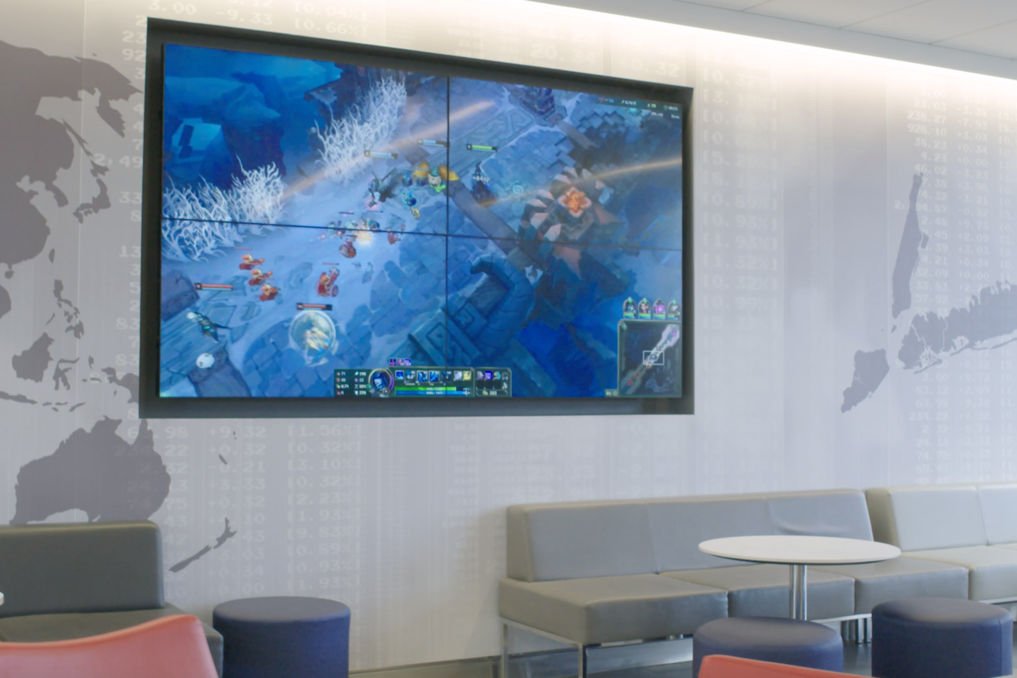 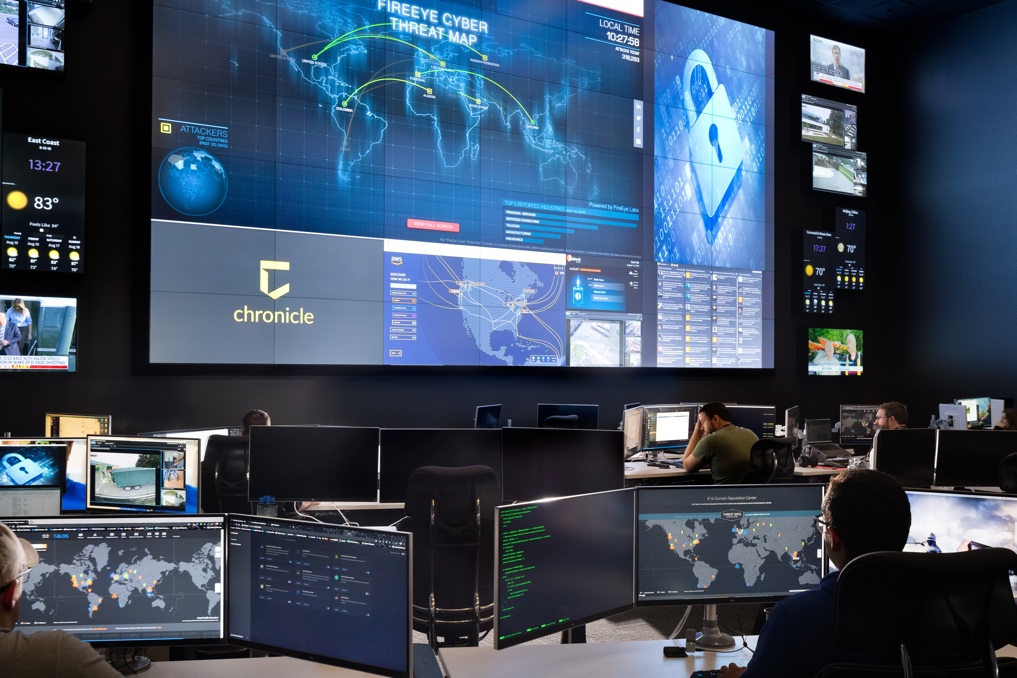 Every product tested
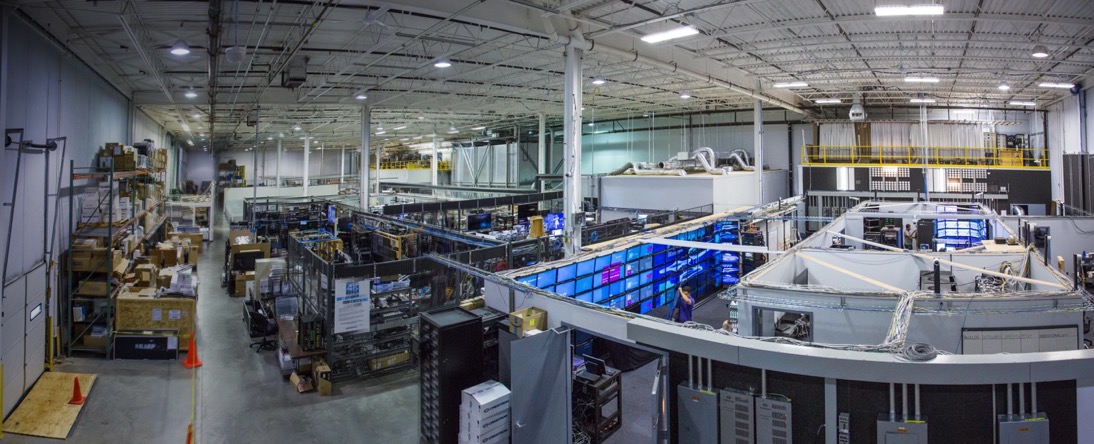 Performance Labs: Simulate real-life applications involving hundreds of devices to ensure real-world performance
HALT Lab: Highly Accelerated Life Test stresses individual components which helps engineers optimize designs for long life
Heat Chamber: Confidently mount units behind a display or in an enclosure
RF Chamber: Ensures electromagnetic interference has no impact on performance
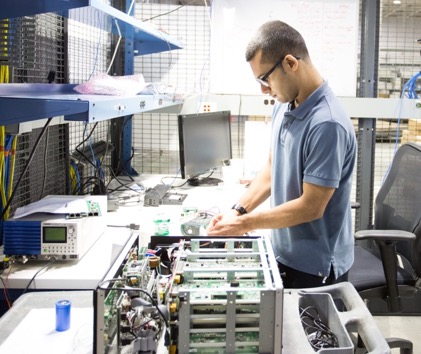 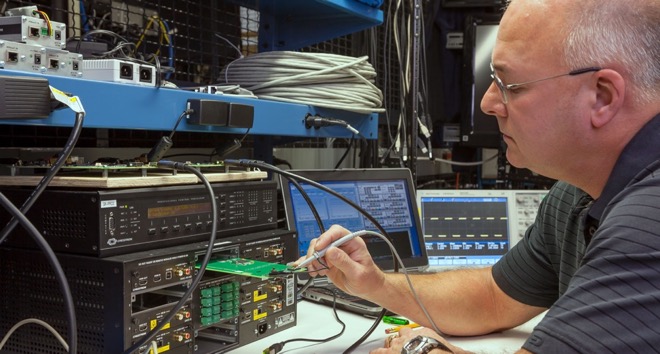 Simple. Scalable. Flexible. Affordable. Secure.
One system that does it all
Works with any network
Mix and match to your needs for performance
Infinitely scalable
IT-friendly
Simple. Scalable. Flexible. Affordable. Secure.
24/7 True Blue support
Certified switch configurations
Online chat messaging services
Free advanced technical support
Sales support for: Design / Recommendations / Quotes / Network Switch Configuration Guides
Learn more at crestron.com/NVX